МУНИЦИПАЛЬНОЕ ОБЩЕОБРАЗОВАТЕЛЬНОЕ           УЧРЕЖДЕНИЕ «ШКОЛА №26 ГОРОДА ТОРЕЗА»
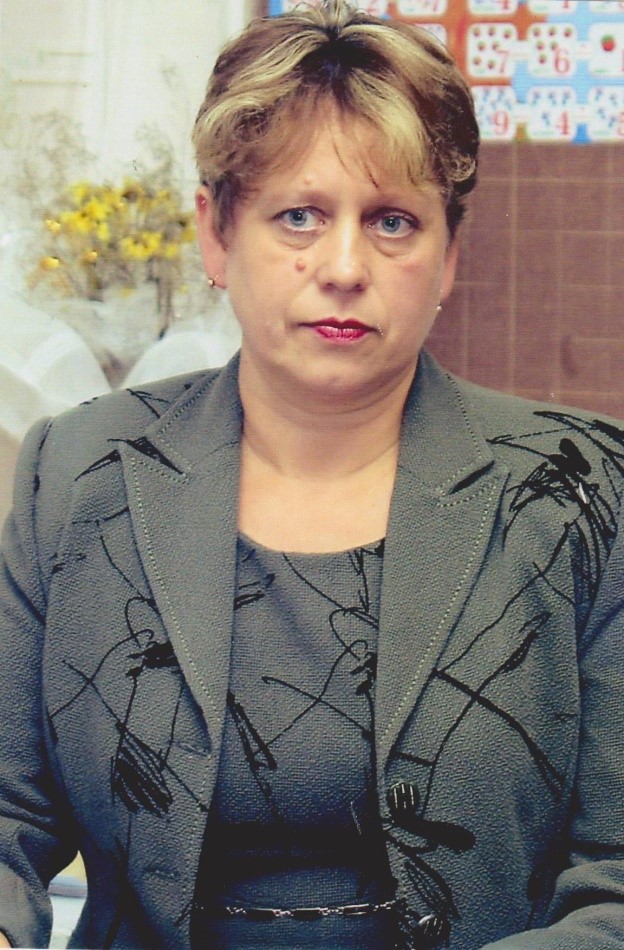 ТВОРЧЕСКИЙ ОТЧЕТ
          учителя начальных классов
СТЕПАНОВОЙ СВЕТЛАНЫ ИВАНОВНЫ
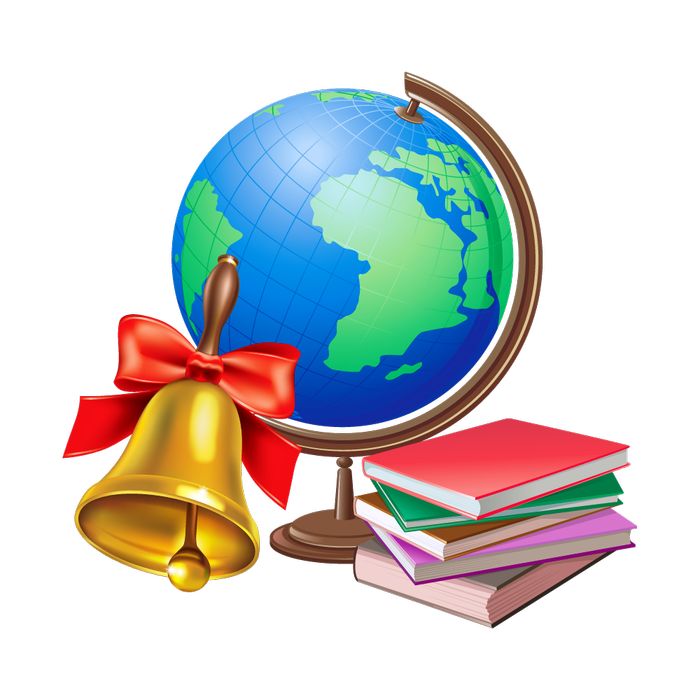 ОБЩИЕ СВЕДЕНИЯ О ПЕДАГОГЕ
Степанова Светлана Ивановна
Учитель начальных классов высшей категории
Образование: Славянский государственный педагогический институт
Специальность: Педагогика и методика начального обучения
Квалификация: Учитель начальных классов
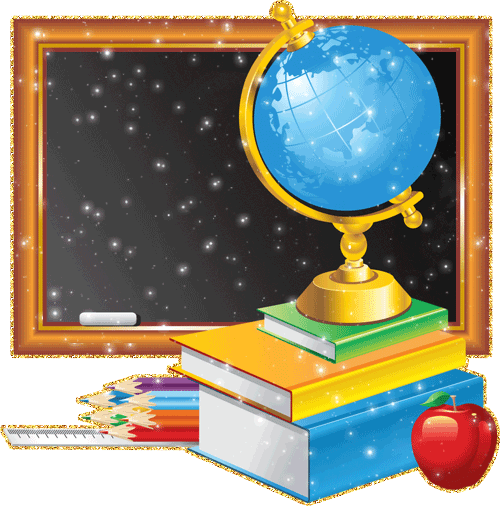 МОЯ ШКОЛА
Как люблю я школу, мама! 
Утром шумною гурьбой 
В класс приходим самый-самый… 
Этот класс – конечно мой.
1970 – 1980г.г.
 Школьные годы чудесные в
Общеобразовательной школе №2 г. Северска
МОЯ ШКОЛА
Годы школьные промчались безвозвратно,
На уроки не зовут сейчас звонки, 
Только вспомнить нам порою так приятно,
Как учились мы в СГПИ
1980 – 1984  г.г.
Учеба в Славянском педагогическом институте
МОЯ ШКОЛА
Школе, в которой я учусь, пятьдесят шесть лет. Но, ни одна новая школа не может передать мне такую доброту и тепло, которые излучают стены моей школы, годами хранящей звонки перемен, громкие голоса и смех учеников, уют и мудрость наставников.
Стаж работы:
педагогической – 36 лет
в данной должности – 36 лет
в МОУ «Школа №26 г. Тореза» - 36 лет
Так велик мой опыт
Но думаю, сумела я понять,
Как много нужно сил, тепла, умений,
 Чтобы учителем начальных классов стать!

Я не просто работаю учителем, я живу этим и стремлюсь соответствовать каждой букве своей профессии, а именно быть:
  У - умелой
     Ч - честной
        И - инициативной
           Т - творческой
              Е - естественной
                 Л - любознательной
                     Ь - мягкой.
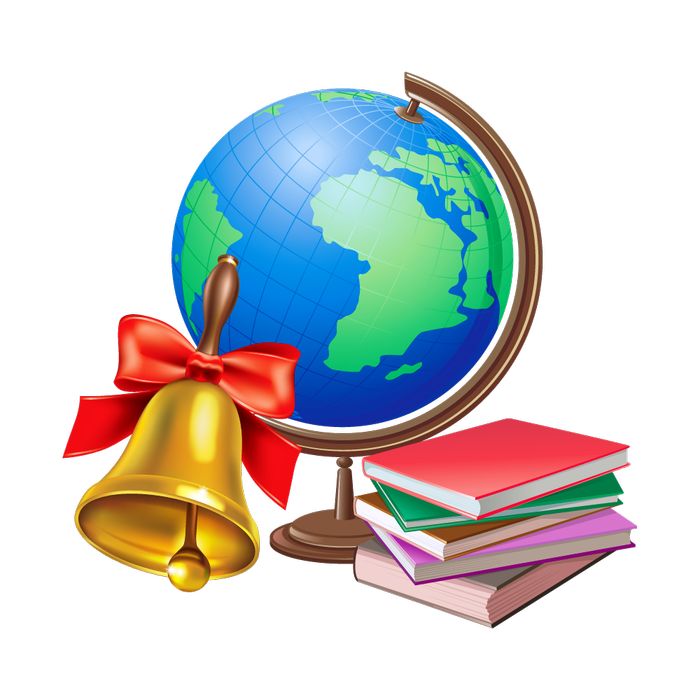 ЦЕЛЬ РАБОТЫ
В Государственном образовательном стандарте начального общего образования четко определены необходимые для формирования нового человека изменения, в которых подчеркнуто, что «развитие личности обучающегося на основе усвоения универсальных учебных действий, познания и освоения мира составляет цель и основной результат образования».
ОСНОВНАЯ ПЕДАГОГИЧЕСКАЯ ЗАДАЧА:
Создание условий для раскрытия индивидуальных способностей каждого обучающегося, развитие личности, что подразумевает «умение решать постоянно новые, нестандартные проблемы»

 «Расскажи мне, и я забуду.
Покажи мне, и я запомню.
   Вовлеки меня, и я научусь»
                            
 Китайская мудрость
ПОВЫШЕНИЕ КВАЛИФИКАЦИИ
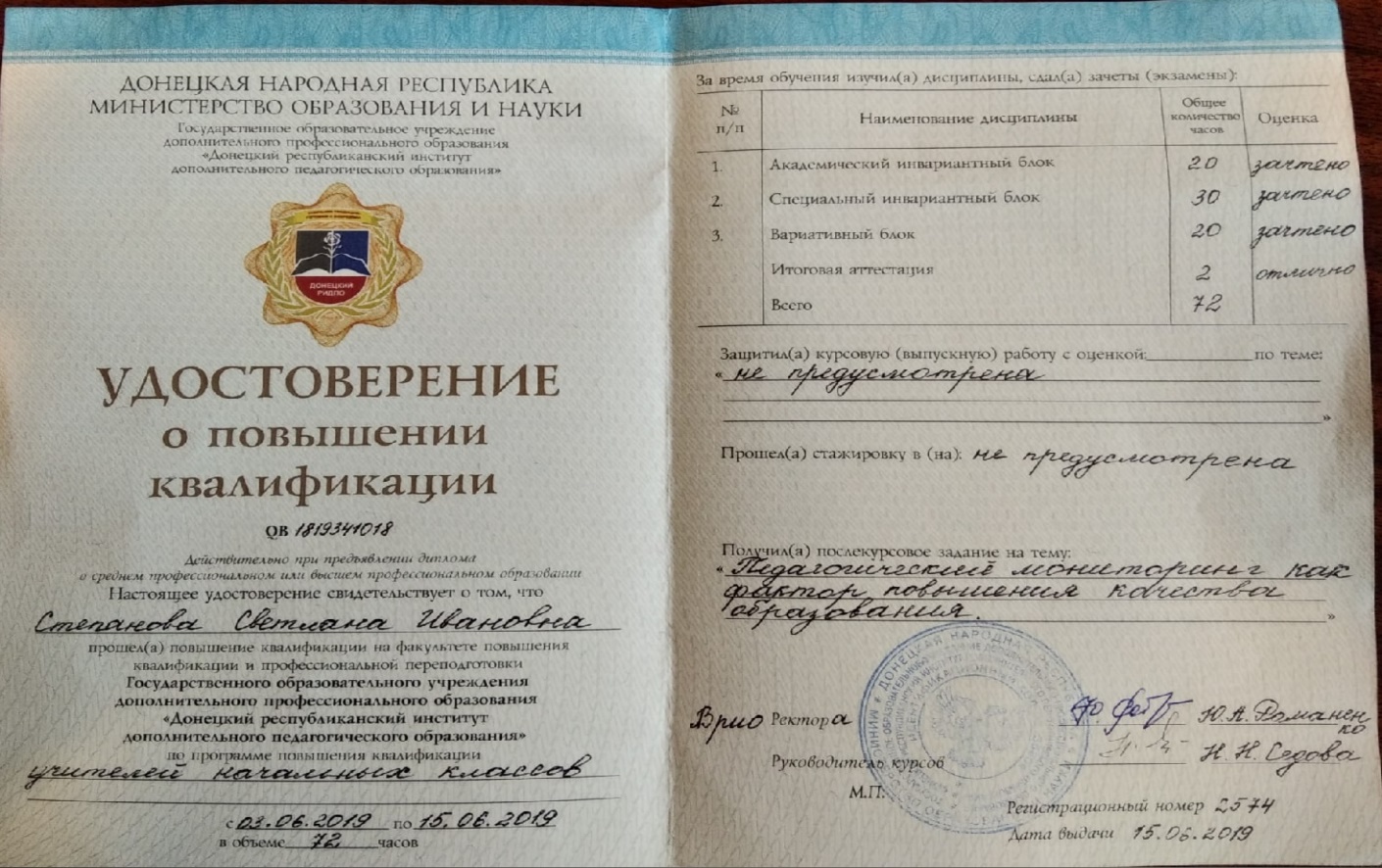 2019 год  «Патриотическое воспитание младших школьников средствами курса «УГДД»
СОВРЕМЕННЫЕ ОБРАЗОВАТЕЛЬНЫЕ  ТЕХНОЛОГИИ ДЕЯТЕЛЬНОСТНОГО  ТИПА:
Технология проблемного обучения (создаю проблемные ситуации на уроке, организую  активную самостоятельную деятельность учащихся по их разрешению, в результате чего и происходит творческое овладение новыми  знаниями, навыками, умениями и развитие мыслительных способностей).
Информационно – коммуникационные (повышаю эффективность урока за счёт использования Интернет-технологий. Создаю информационные продукты ). 
 ТРКМЧП – технология развития критического мышления ( конструктивную основу «технологии критического мышления» составляет базовая модель трех стадий организации учебного процесса: вызова, осмысления, рефлексии. Достичь целей в данной технологии мне помогают следующие  методические приемы: кластер, «мозговой штурм», «инсерт», «корзина идей», составление синквейнов, чтение с остановками, взаимоопрос).
Проектная технология (как элементы, так и технологию проекта применяю в конце изучения темы по определенному циклу, как один их видов обобщающего урока и как  защита проекта по выбранной теме в урочной и внеурочной деятельности).
Здоровьесберегающие технологии  (создаю благоприятный психологический фон на уроке,  условия для самовыражения учащихся, инициирую разнообразные виды деятельности. На уроках провожу физминутки, дыхательную гимнастику, упражнения по коррекции зрения).
 Технология обучения в сотрудничестве  помогает выработке навыков групповой учебно – поисковой деятельности, совместного поиска, освоению нового опыта (работа в парах постоянного и сменного состава, работа в группах, «круглый стол»). 
Технология уровневой дифференциации  (при  выполнении домашних заданий, контроле знаний, выполнении проектов).
Игровые технологии.
Технологии дистанционного обучения
ТИПЫ УРОКОВ ПО ГОС НОО
Урок открытия нового знания 
Урок рефлексии 
Урок общеметодологической направленности
Урок развивающего контроля
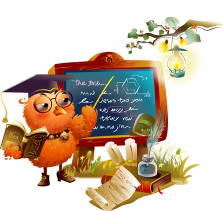 НЕТРАДИЦИОННЫЕ 
                ТИПЫ УРОКОВ
Урок-соревнование
Урок-путешествие
Урок-сказка
Урок-игра
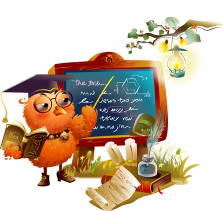 МЕТОДЫ И ПРИЁМЫ ОБУЧЕНИЯ,
            ПРИМЕНЯЕМЫЕ В ПРАКТИКЕ
1. Объяснительно-демонстрационный метод обучения.
2. Репродуктивный метод.
3. Метод проблемного обучения.
4. Частично-поисковый метод.
5. Методы стимулирования и мотивации.
6. Методы контроля.
7. Обучение в сотрудничестве.
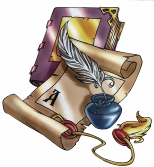 УЧАСТИЕ В ПРОФЕССИОНАЛЬНЫХ КОНКУРСАХ
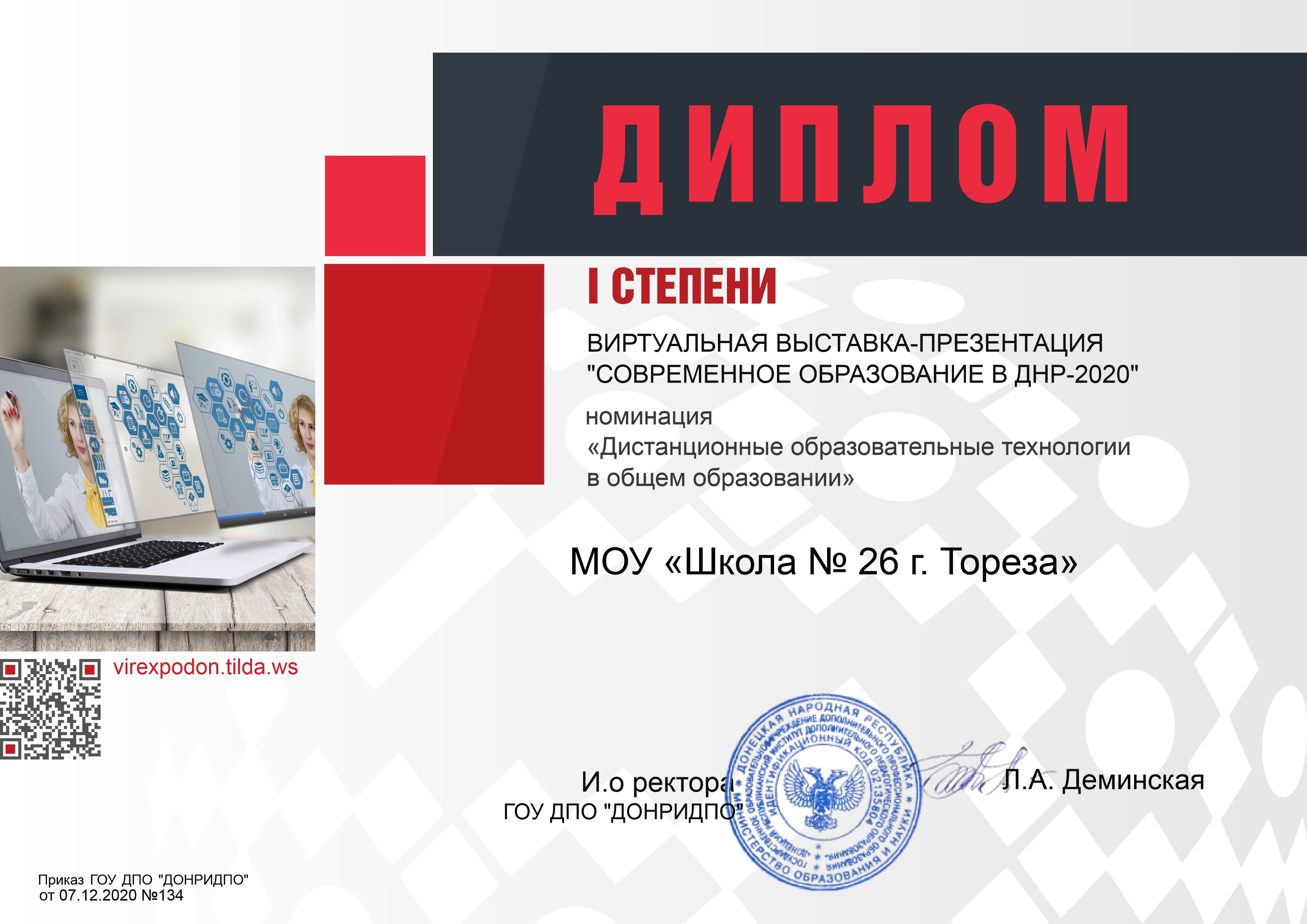 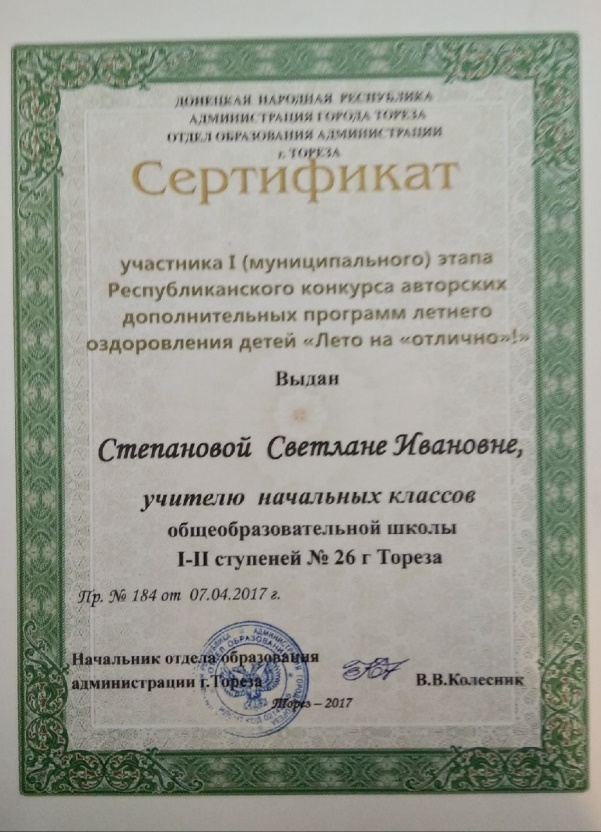 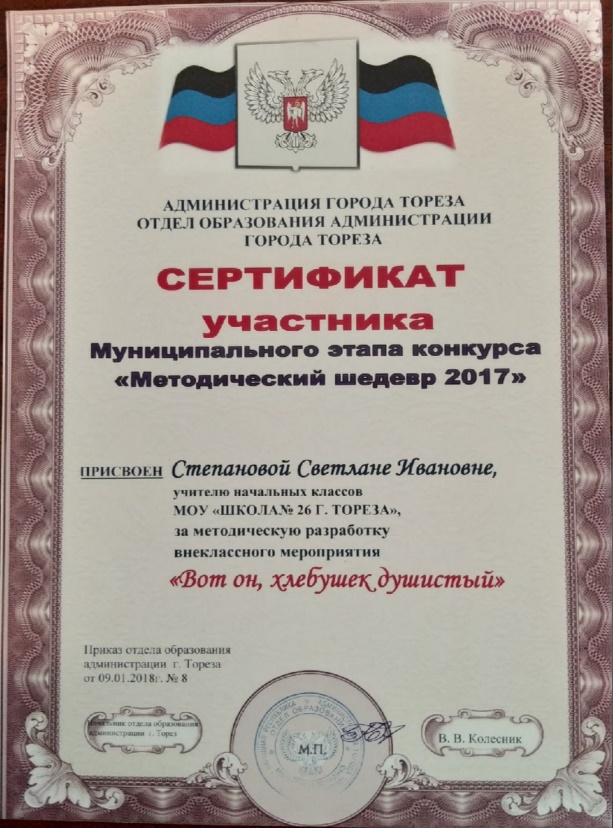 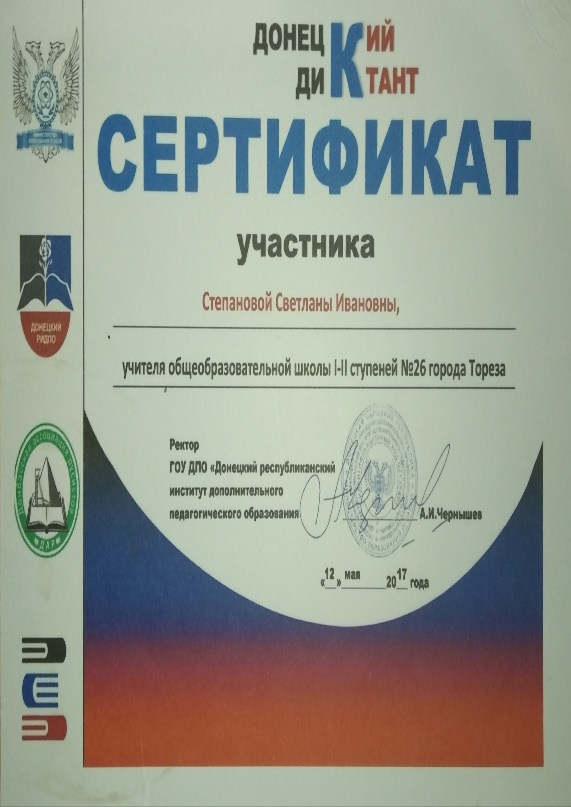 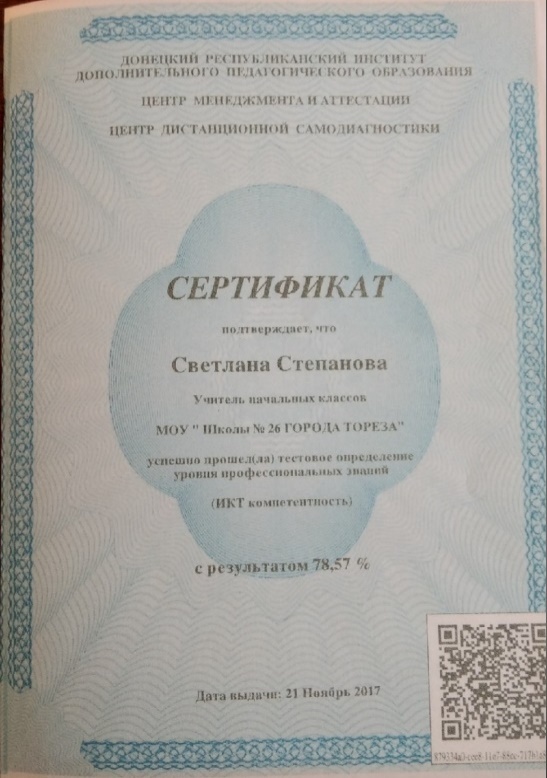 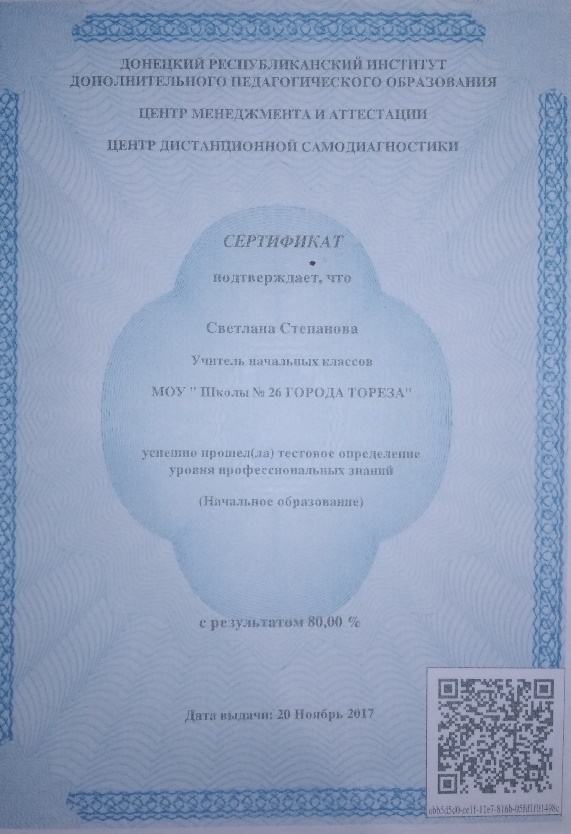 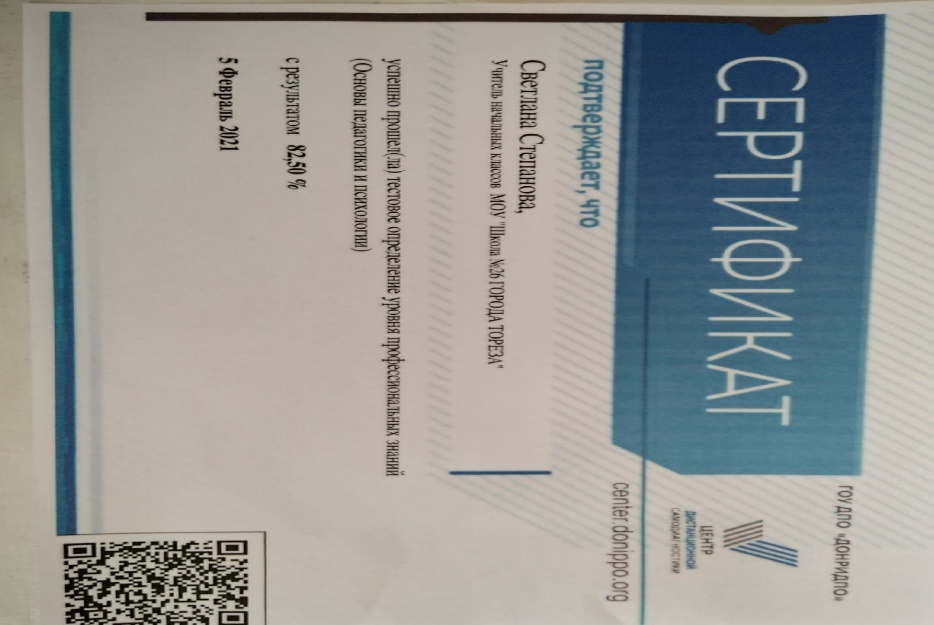 Достижения педагогов
Виртуальная выставка «Современное образование ДНР-2018».
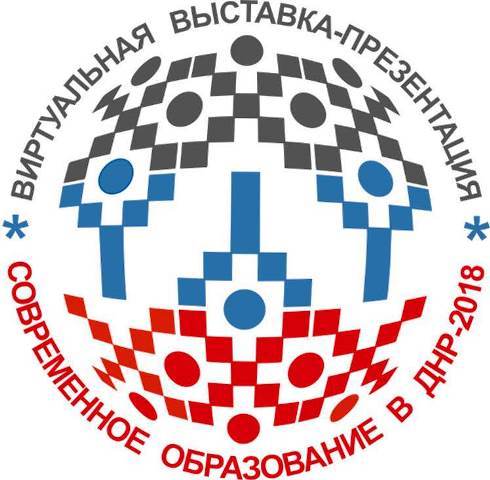 МОУ «Школа № 26 города    Тореза» признана лауреатом выставочного конкурса с вручением Диплома II степени «Элита образовательных инициатив Донецкой Народной Республики-2018». Благодарим учителей, принявших участие в виртуальной выставке «Современное образование ДНР-2018» (Иванину Н.И., Халявку Т.В., Журбу Н.Н., Волянскую Л.В., Ловину Е.В., Пискунову А.И., Студеникову В.В., Кочнову Е.И., Василенко А.С., Степанову С.И., Авласко В.И.).
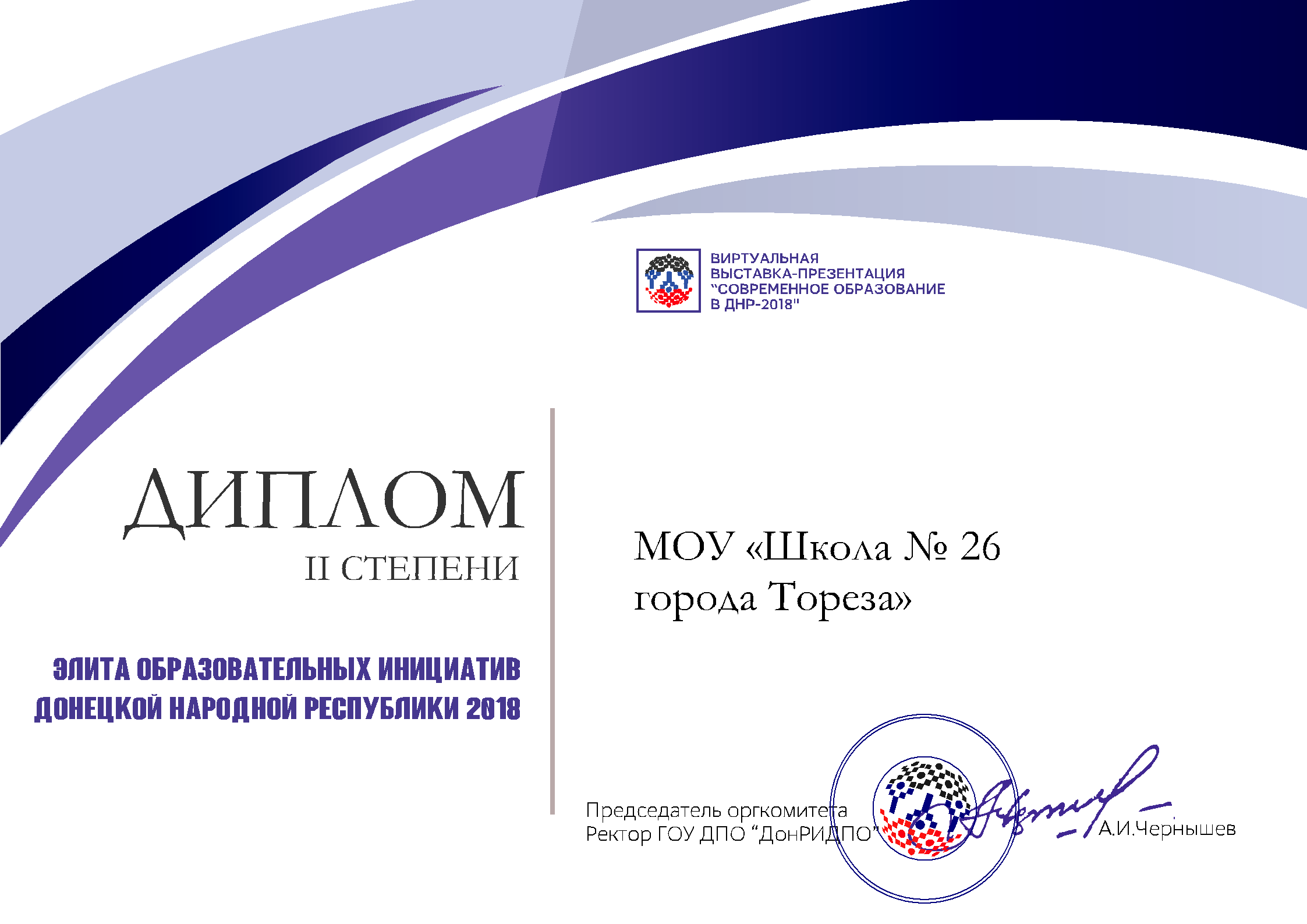 Новый образовательный стандарт предъявляет определенные требования к деятельности учителя. Поэтому я постоянно совершенствую своё педагогическое мастерство (открытые уроки,  публикации в сети интернет).
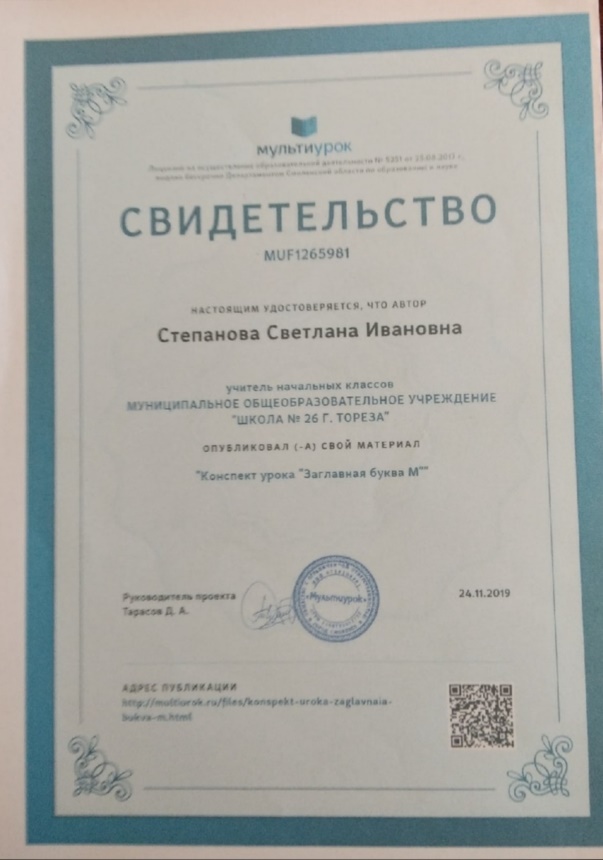 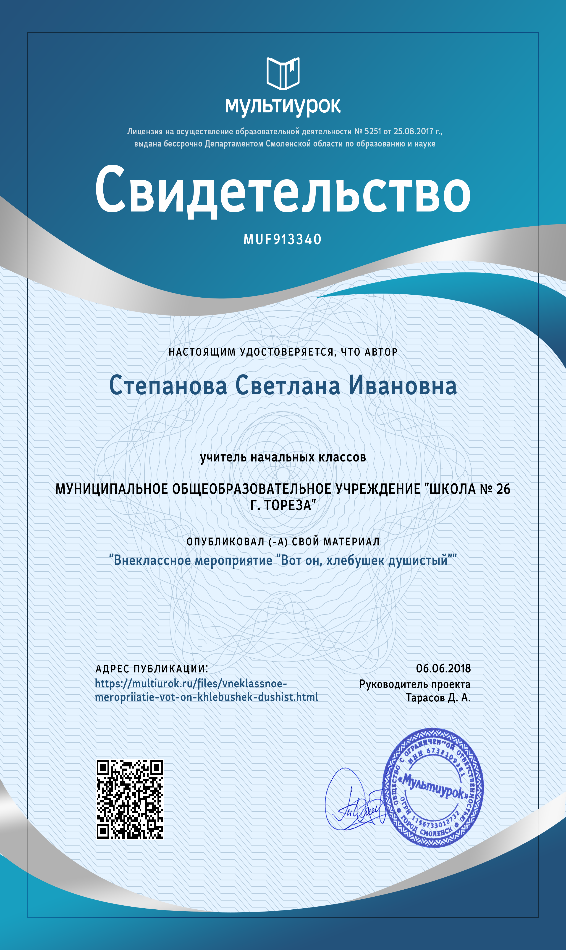 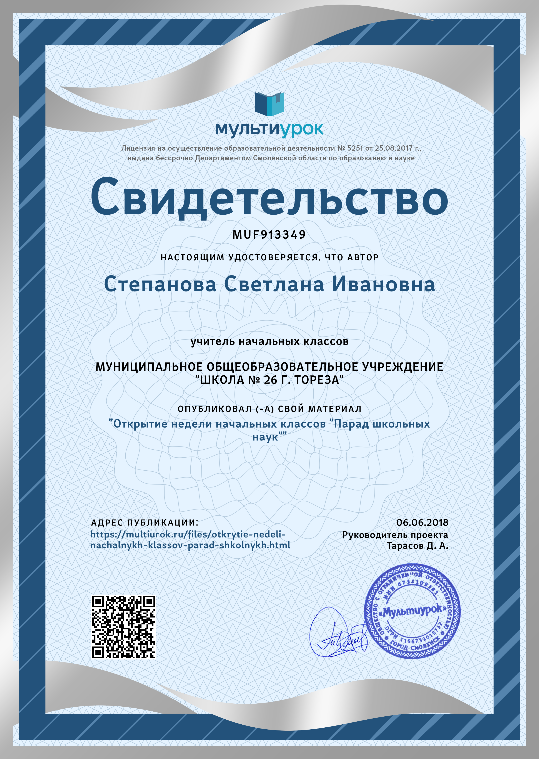 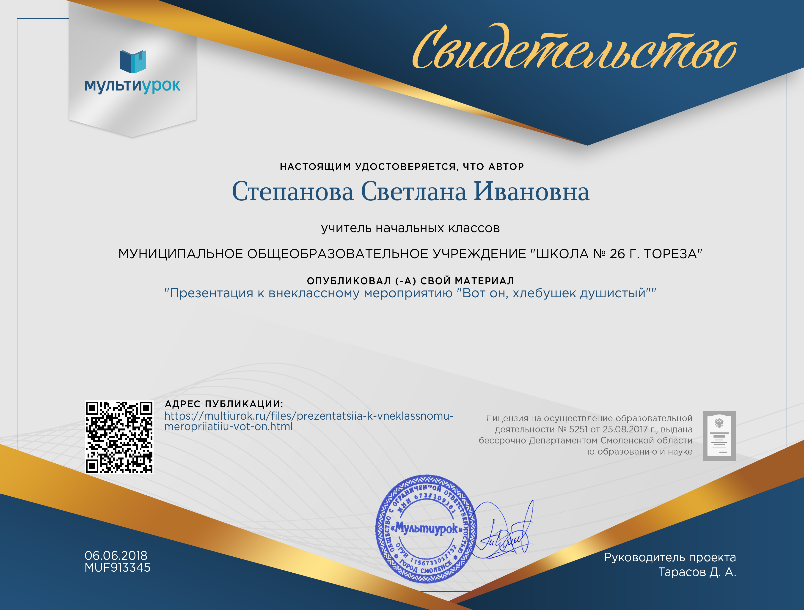 Принимаю активное участие в работе городского методического объединения учителей начальных классов, в образовательных семинарах в форме удалённого интерактивного интернет-обучения.
     А так же в работе фокус – группы,  динамической группы «Формирование  УУД  на  уроках  литературного  чтения  в  начальной  школе», успешно прошла педагогическое тестирование по данной теме. 
     
Участвовала в Международных онлайн – конференциях «Индивидуализация образования: развитие одарённых детей в начальной школе», «Образовательные тренды 2020 – 2021». Участник проекта «Открытый урок с «Просвещением»,  веб-педсовета «Социокультурная среда образовательной организации как условие формирования личности обучающегося».

     2018 г. – руководитель динамической группы учителей начальных классов 
« Особенности организации проектной  деятельности младших школьников» 
     
     В 2020 г. – участник творческой группы по созданию гугл – диска «Материалы к урокам Литературного чтения. 2 класс».
      Принимала участие в работе жюри: 2018 г. Квест – игра «Умники и умницы» Номинация «Задачкино»;
2019 г., 2021г.  Городской  интеллектуальный  конкурс-олимпиада «Юный эрудит-2019». Номинация «Окружающий мир».
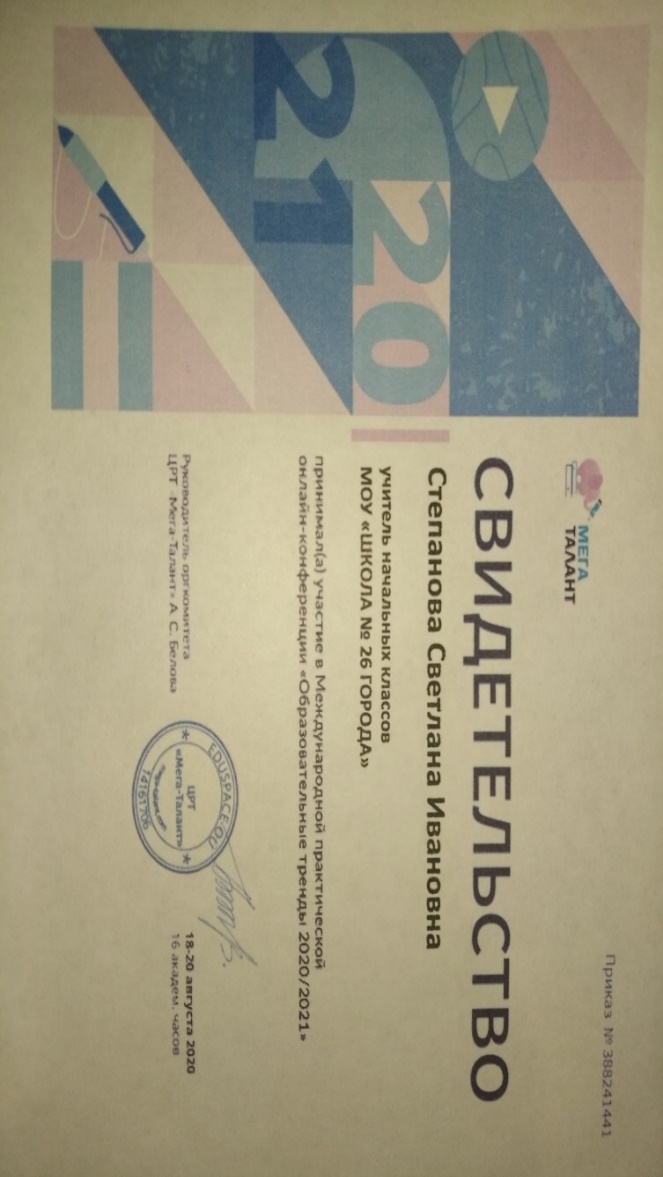 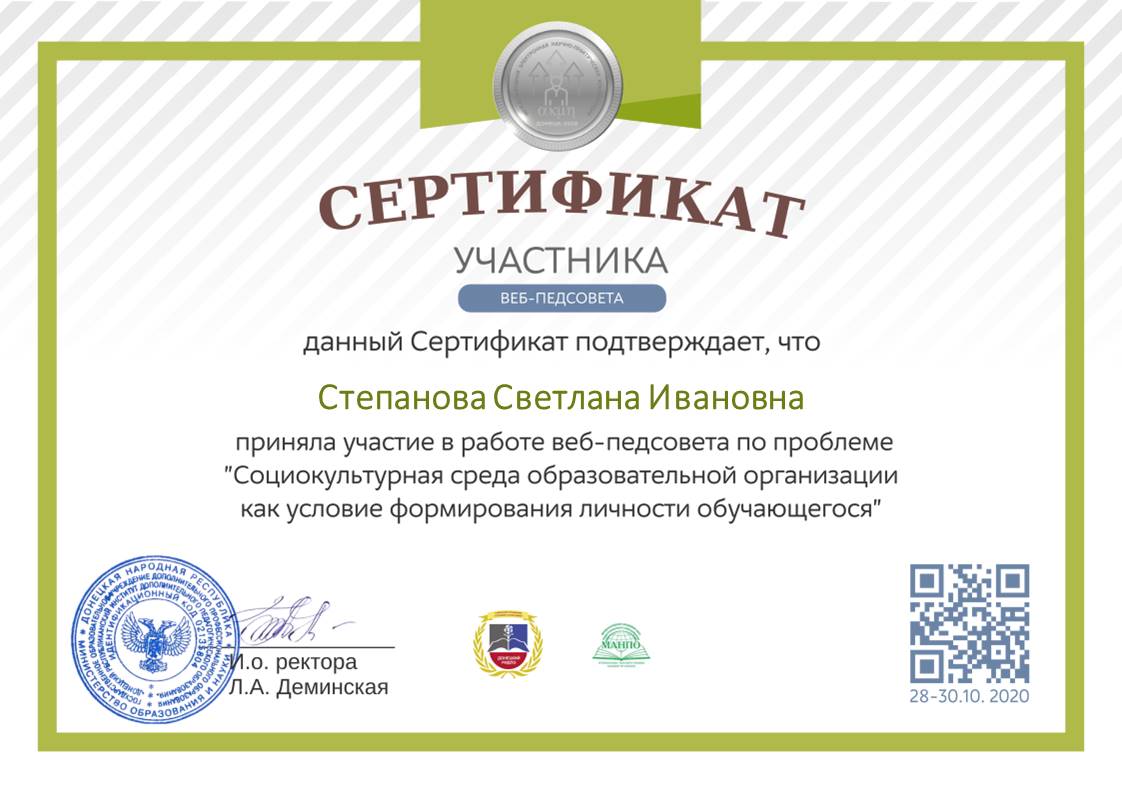 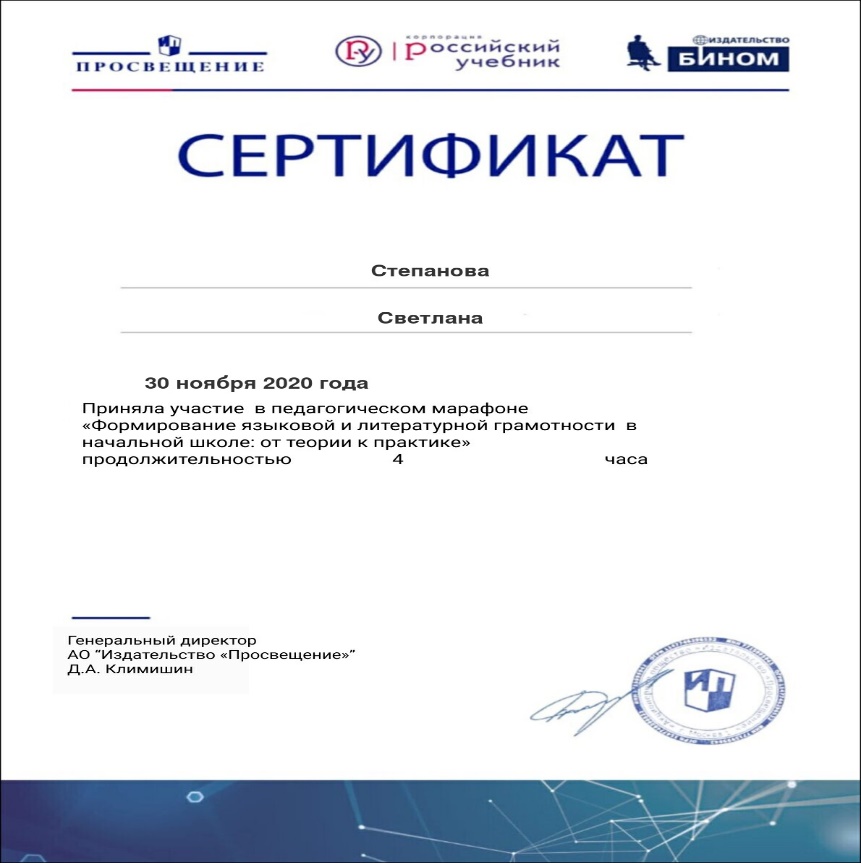 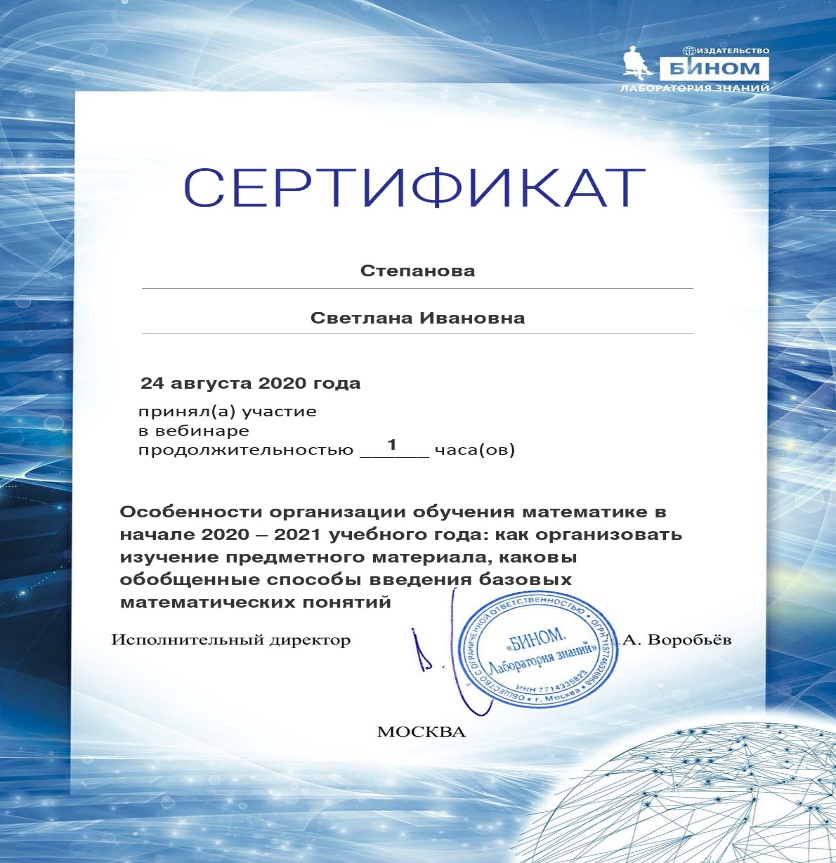 _____________________________________________________________________________
Заседание динамической группы учителей начальных классов
 ПРОБЛЕМА: « Особенности организации проектной               
                              деятельности младших школьников» 
ТЕМА:  «Лэпбук как средство мотивации при организации 
                 проектно – исследовательской деятельности учащихся       
                  начальных классов в урочное и внеурочное время»
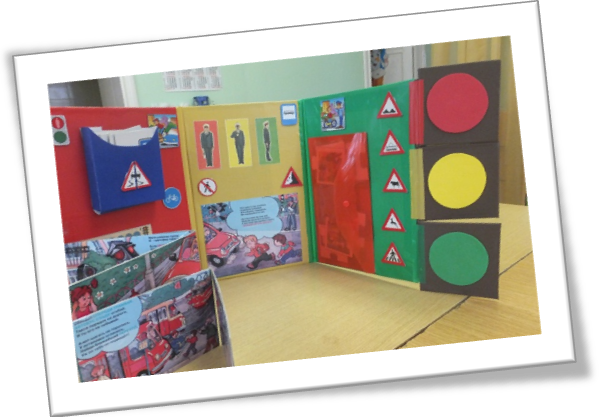 Руководители группы: 
                                                               Степанова С.И., учитель начальных классов
                                                               Степаненко О.Г., учитель начальных классов
МОУ «ШКОЛА № 26 Г.ТОРЕЗА»
2018
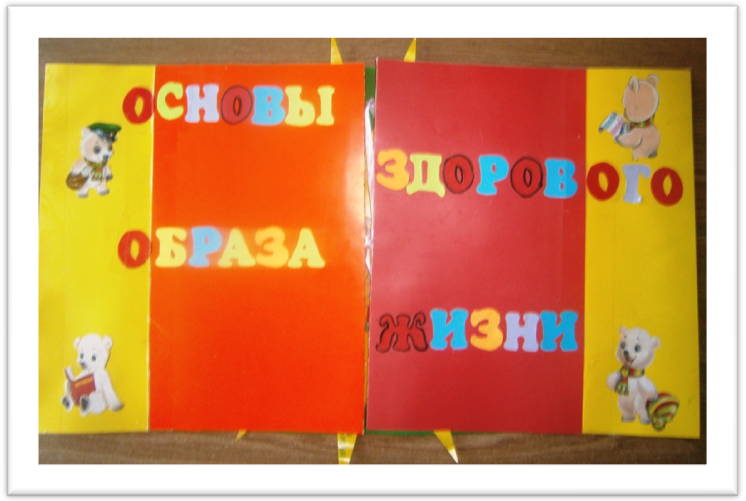 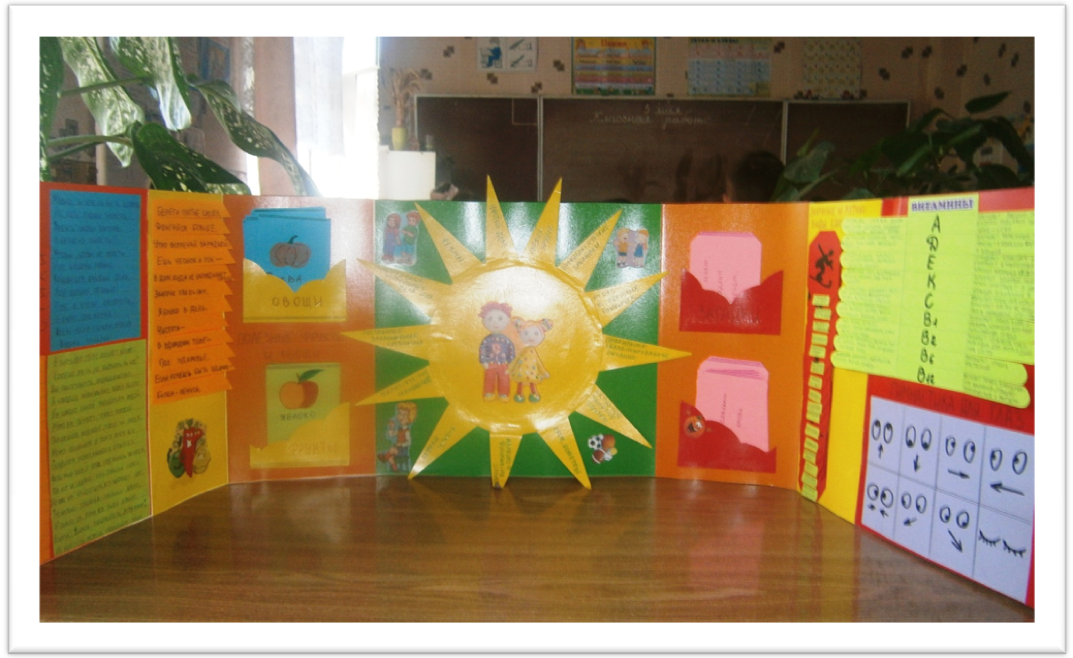 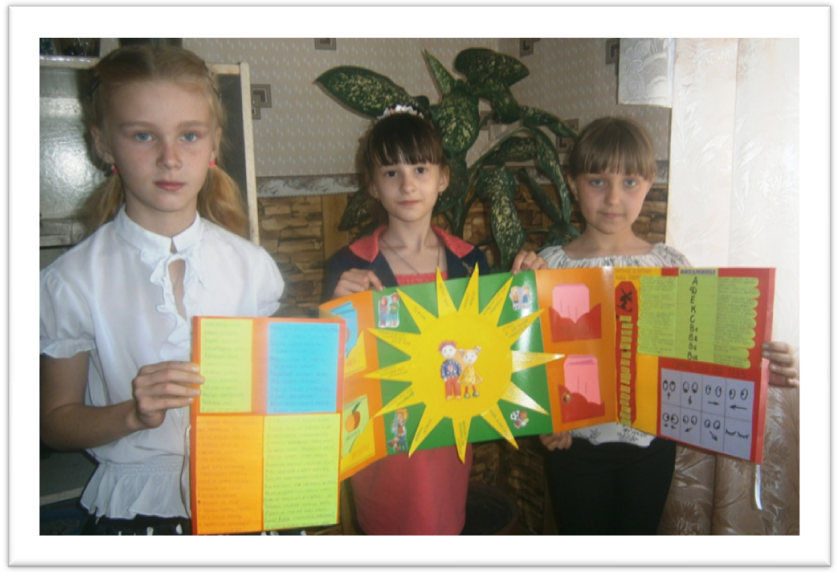 ДОСТИЖЕНИЯ ОБУЧАЮЩИХСЯ – НАИВЫСШАЯ НАГРАДА ДЛЯ УЧИТЕЛЯ
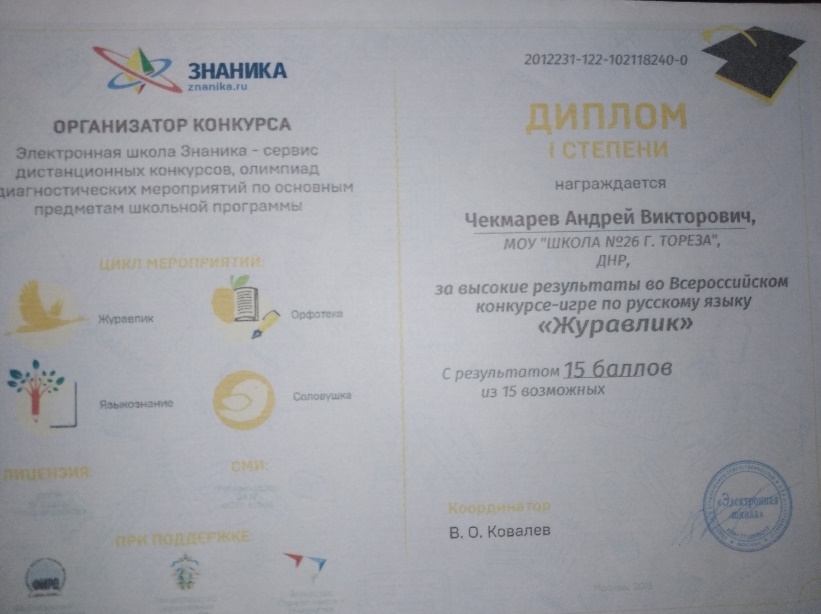 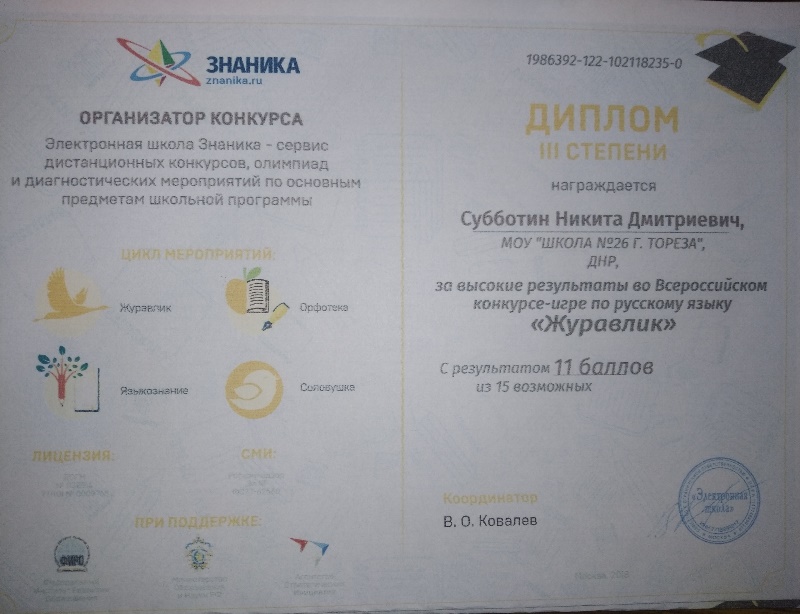 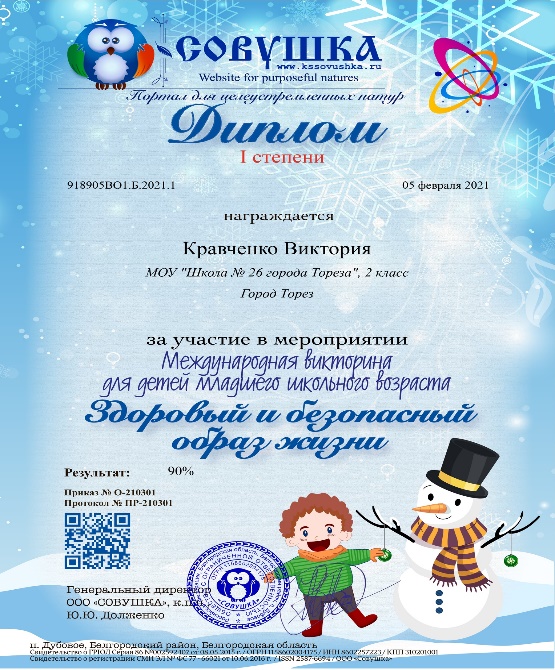 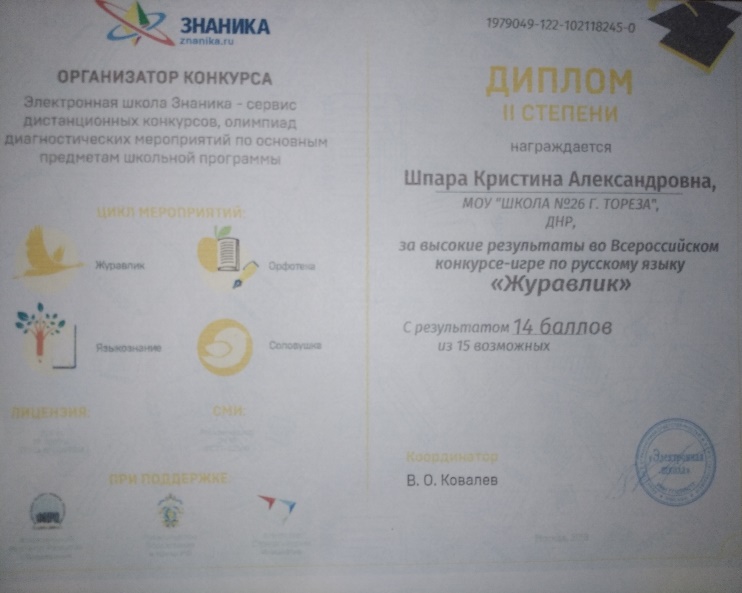 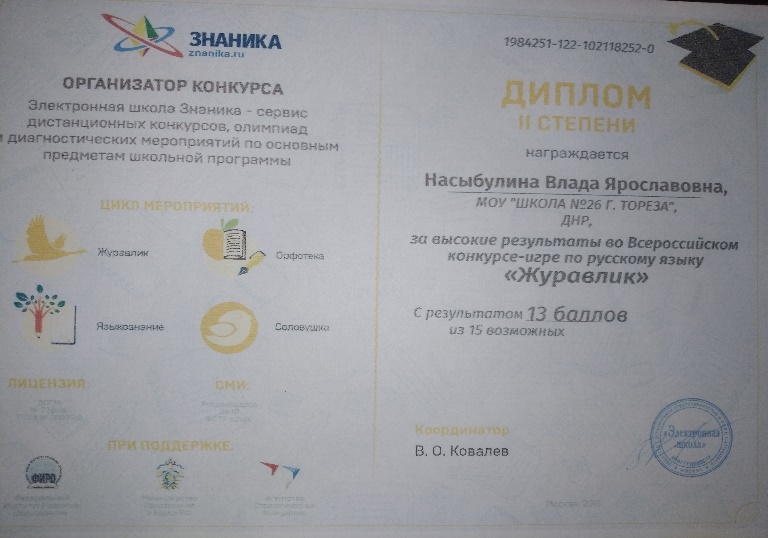 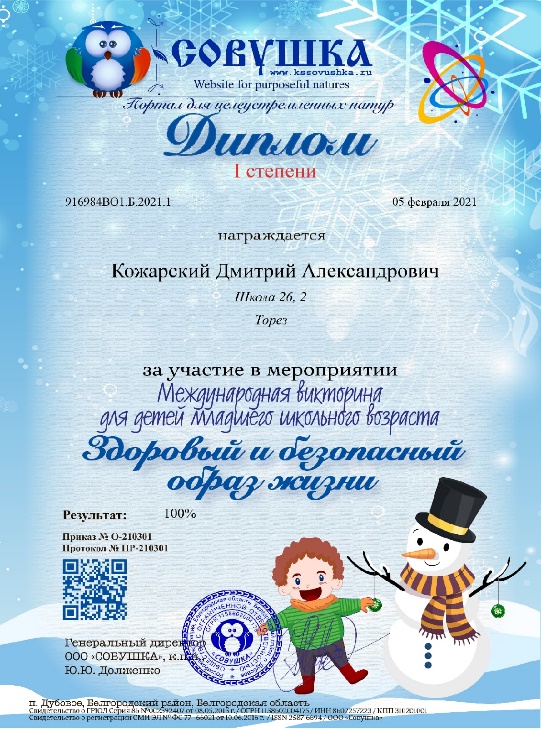 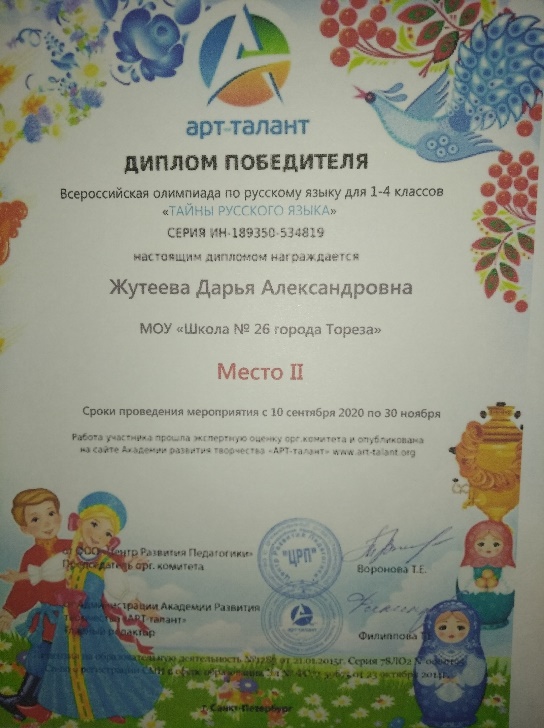 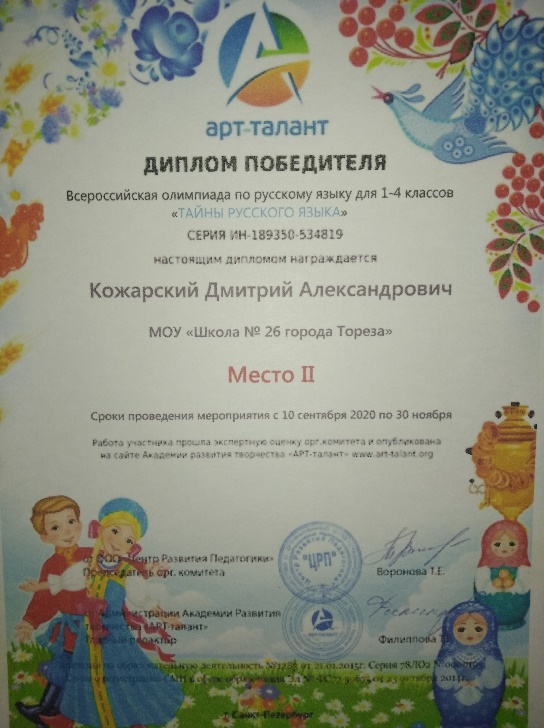 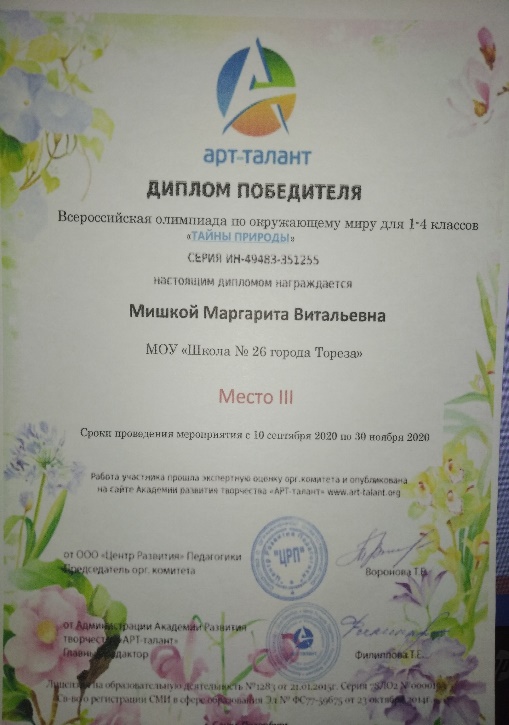 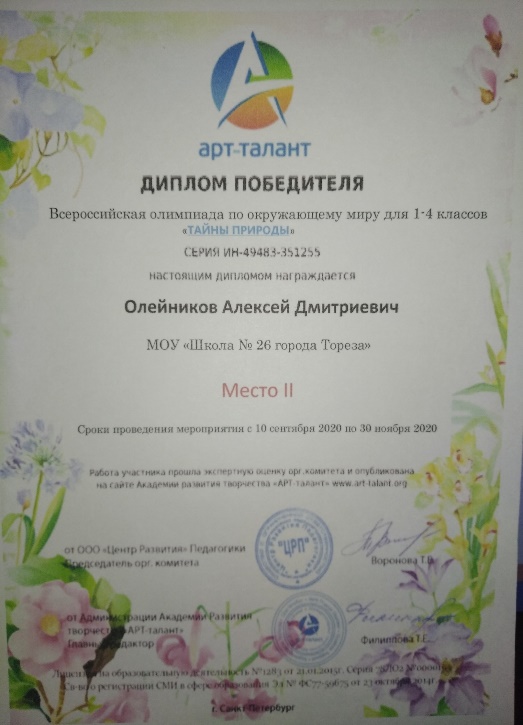 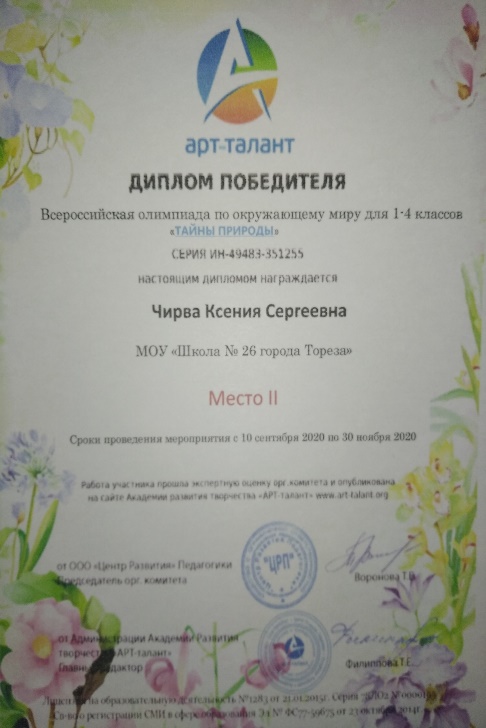 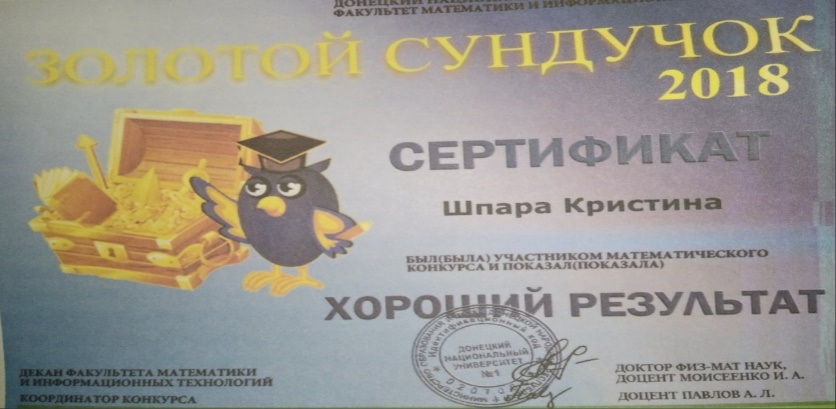 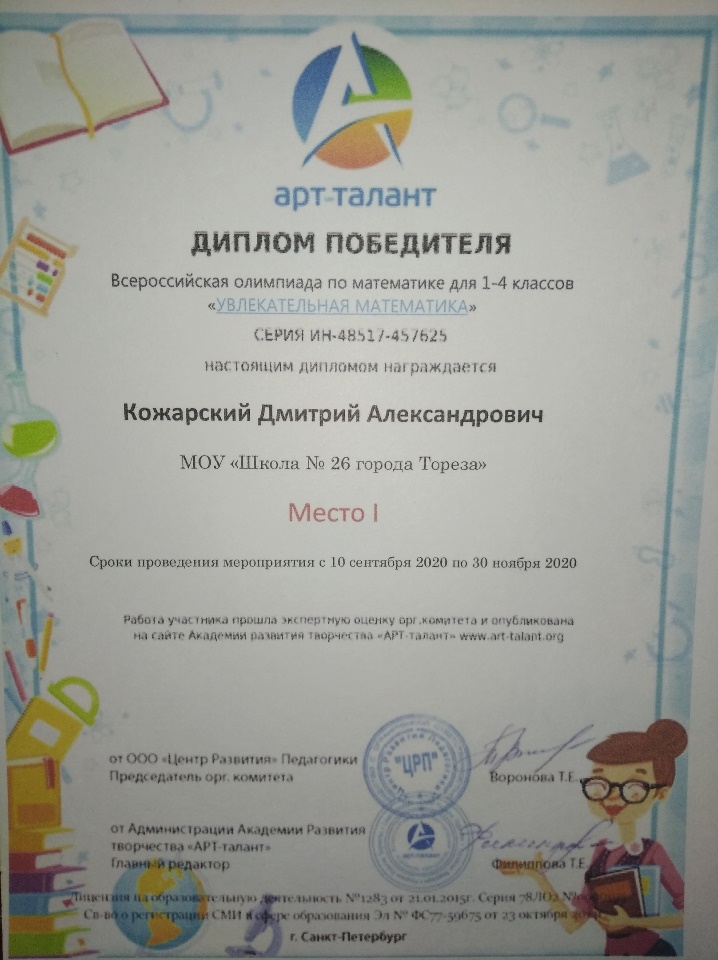 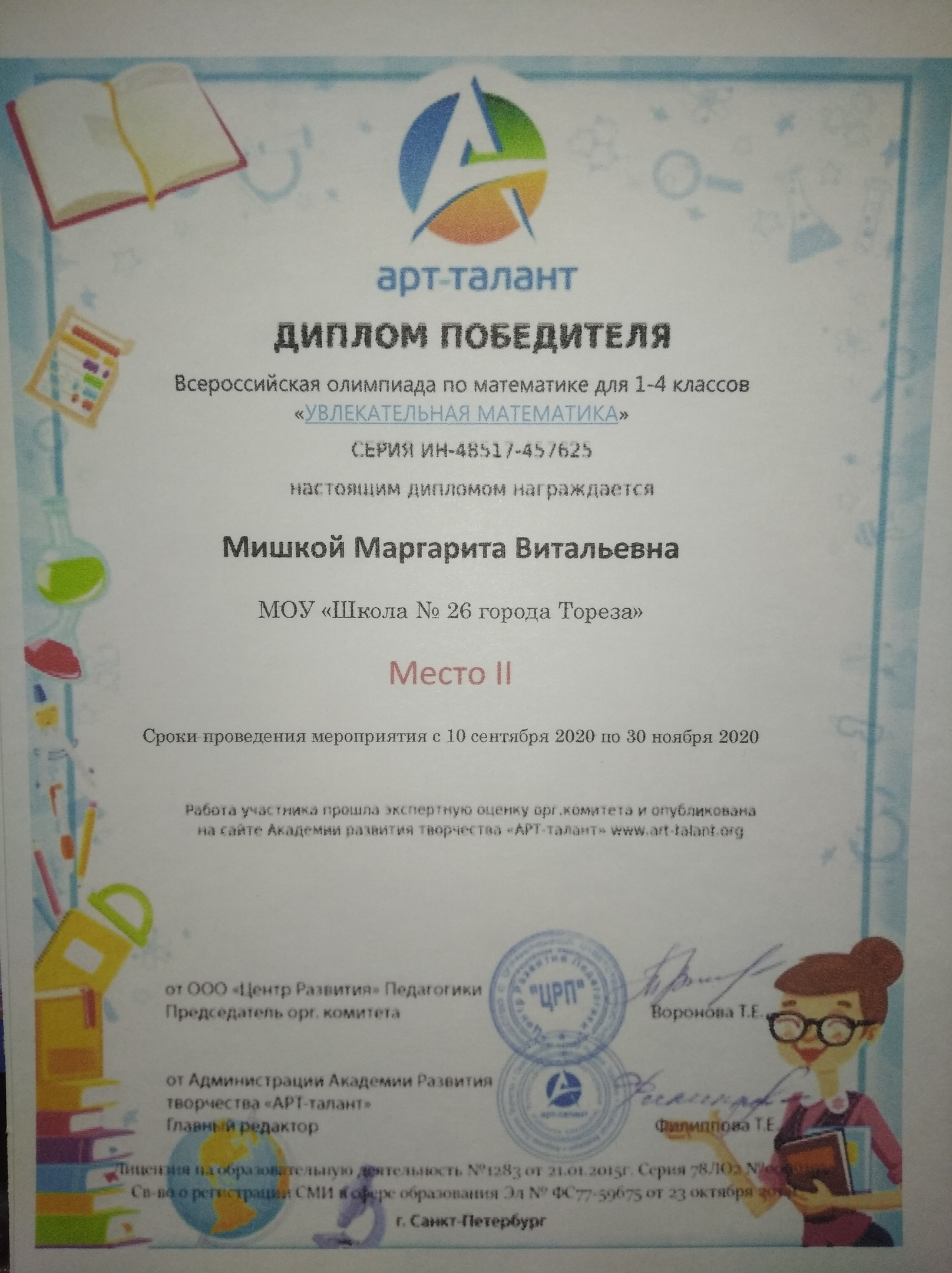 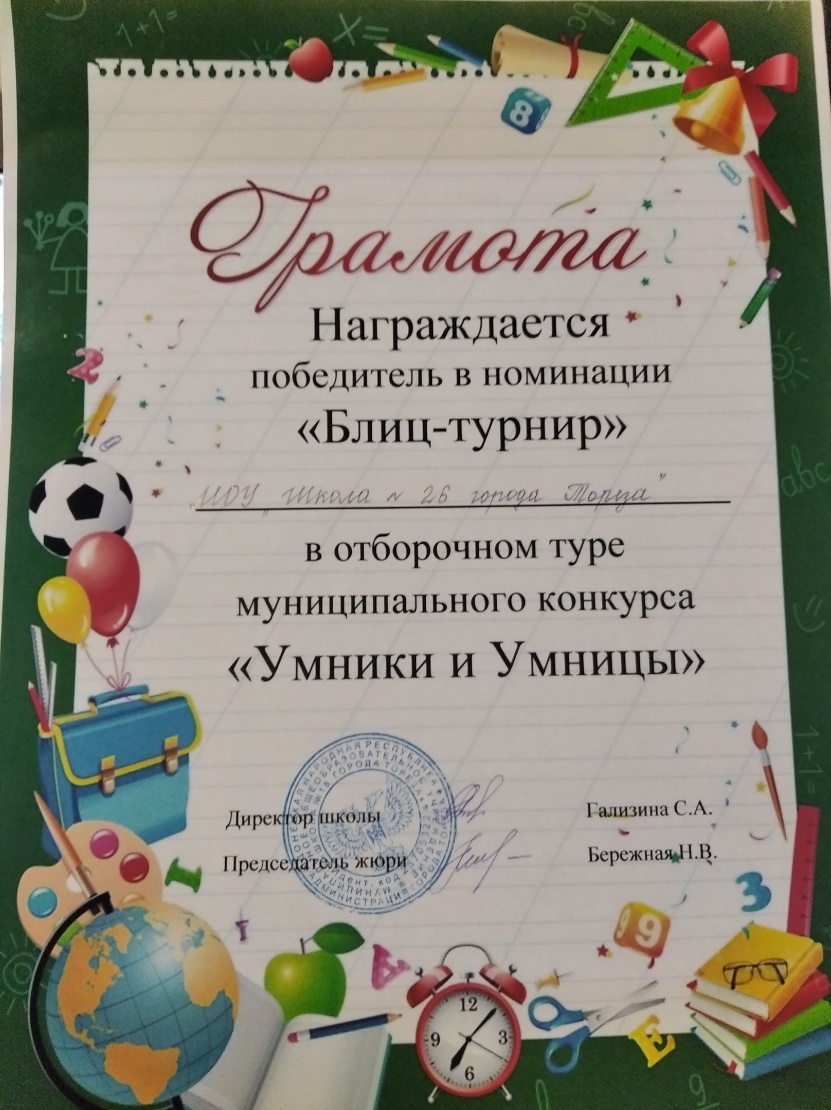 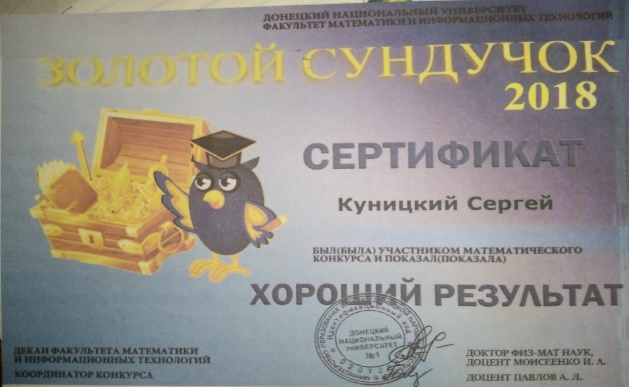 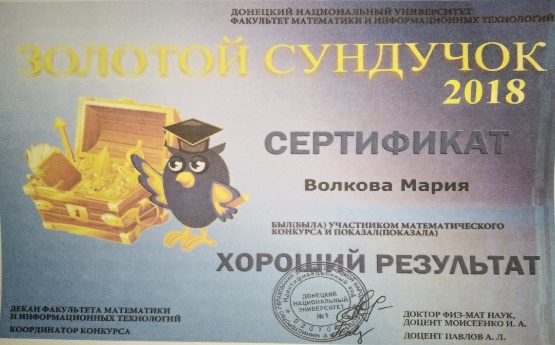 ВНЕУРОЧНАЯ ДЕЯТЕЛЬНОСТЬ
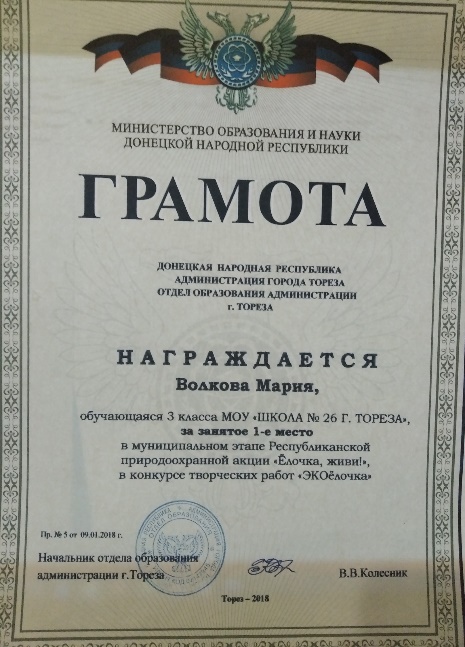 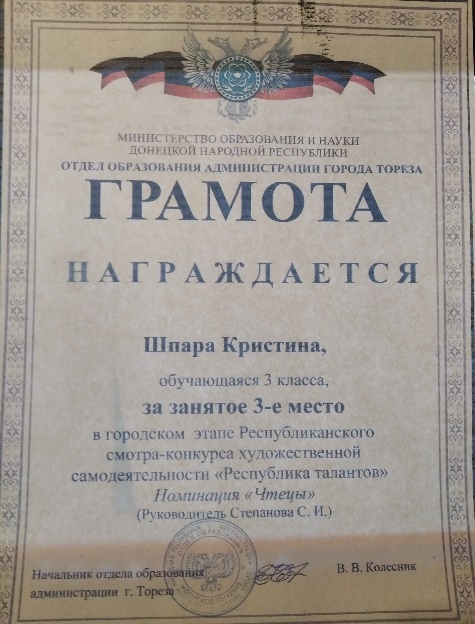 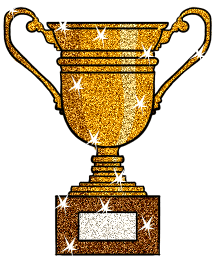 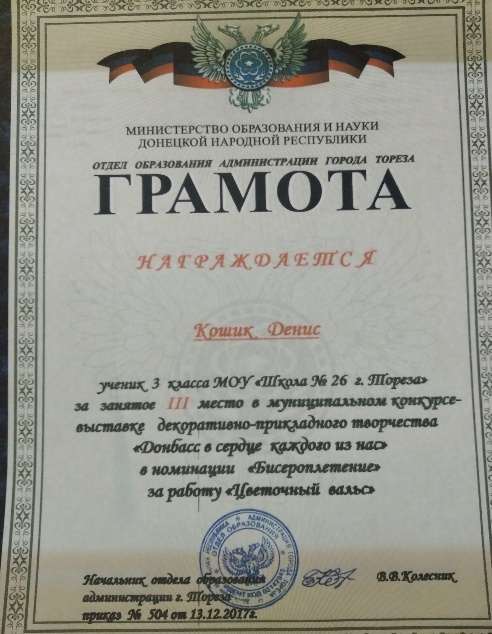 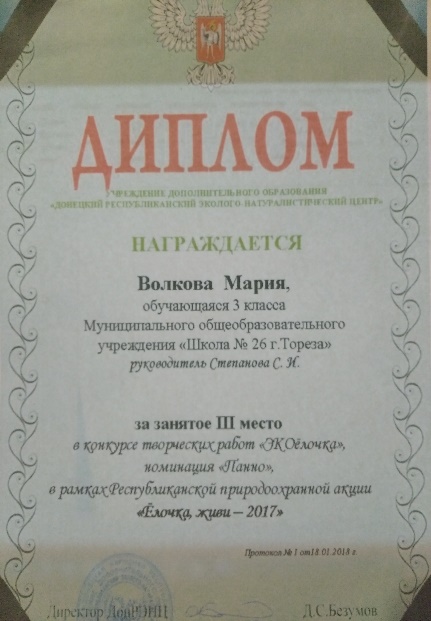 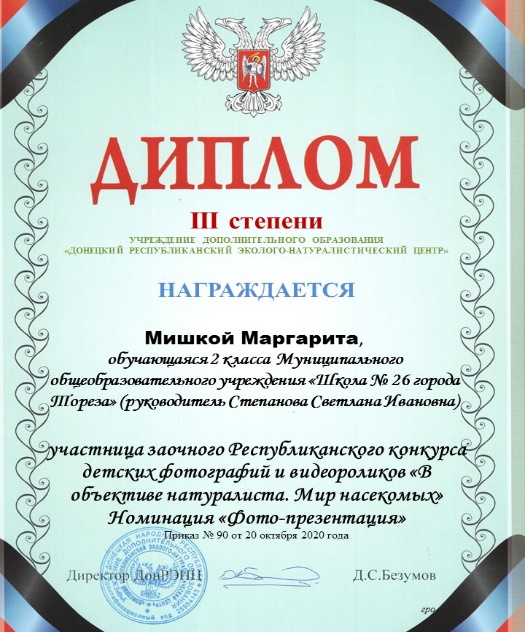 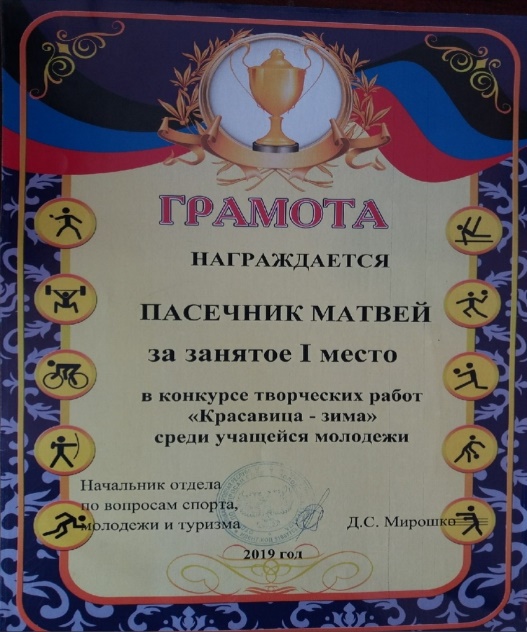 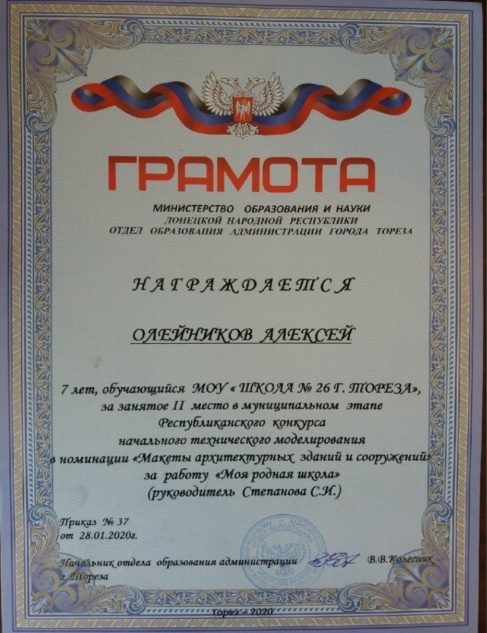 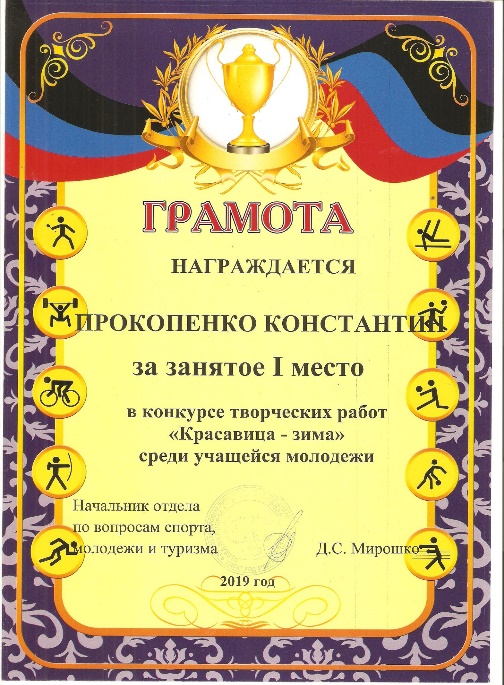 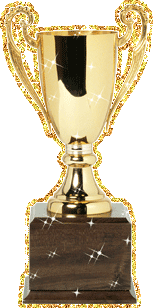 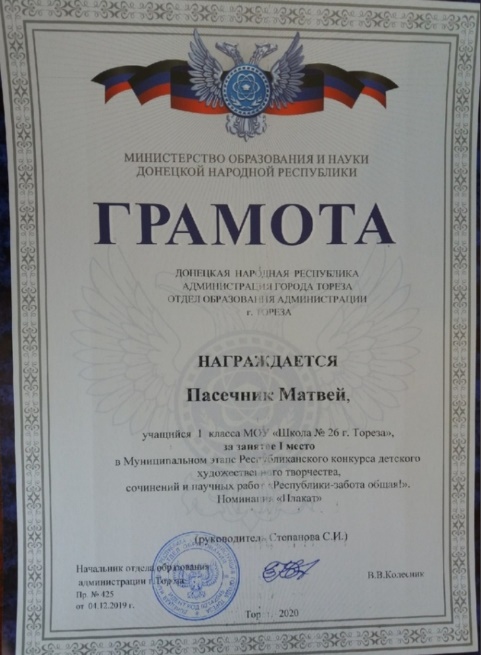 МОНИТОРИНГ КАЧЕСТВА ЗНАНИЙ                  ПО ПРЕДМЕТАМ
НАГРАЖДЕНА
ДИПЛОМОМ ПЕДАГОГА, ПОДГОТОВИВШЕГО ПОБЕДИТЕЛЯ Всероссийской олимпиады по окружающему миру «Тайны природы» (АРТ-ТАЛАНТ)
БЛАГОДАРСТВЕННЫМ ПИСЬМОМ  за отличную подготовку школьников к Всероссийскому конкурсу – игре по русскому языку «Журавлик» (Электронная школа Знаника)
ГРАМОТОЙ  ОТДЕЛА ОБРАЗОВАНИЯ АДМИНИСТРАЦИИ г.ТОРЕЗА за профессионализм, продуктивное научно – методическое сопровождение инновационной деятельности, решение актуальных проблем обучения и воспитания школьников .
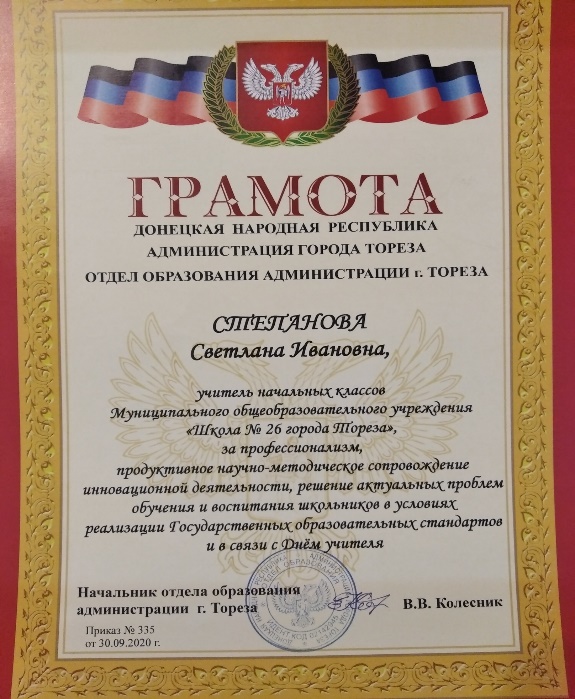 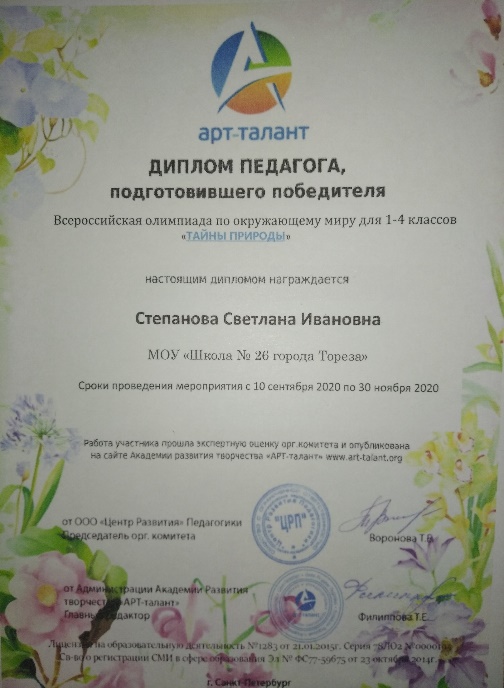 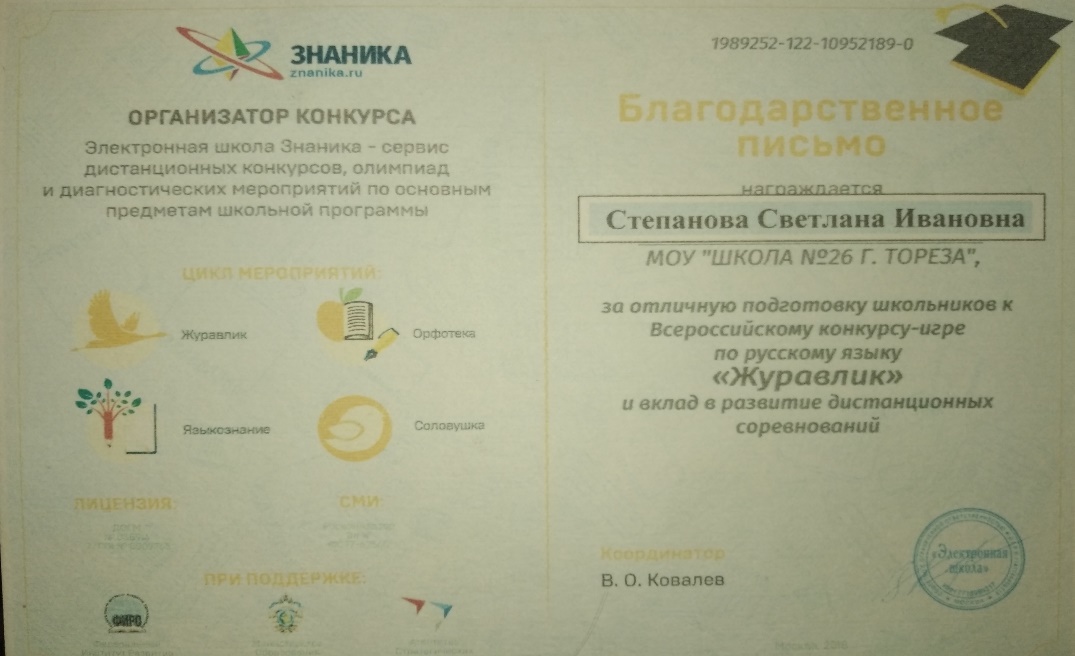 Говорят, что СПАСИБО – волшебное слово,
Что в себе оно СЧАСТЬЕ и БЛАГО несёт.
Я Вам говорю его снова и снова:
СЧАСТЬЕ и БЛАГО пусть Вам принесёт!
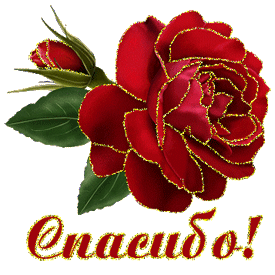